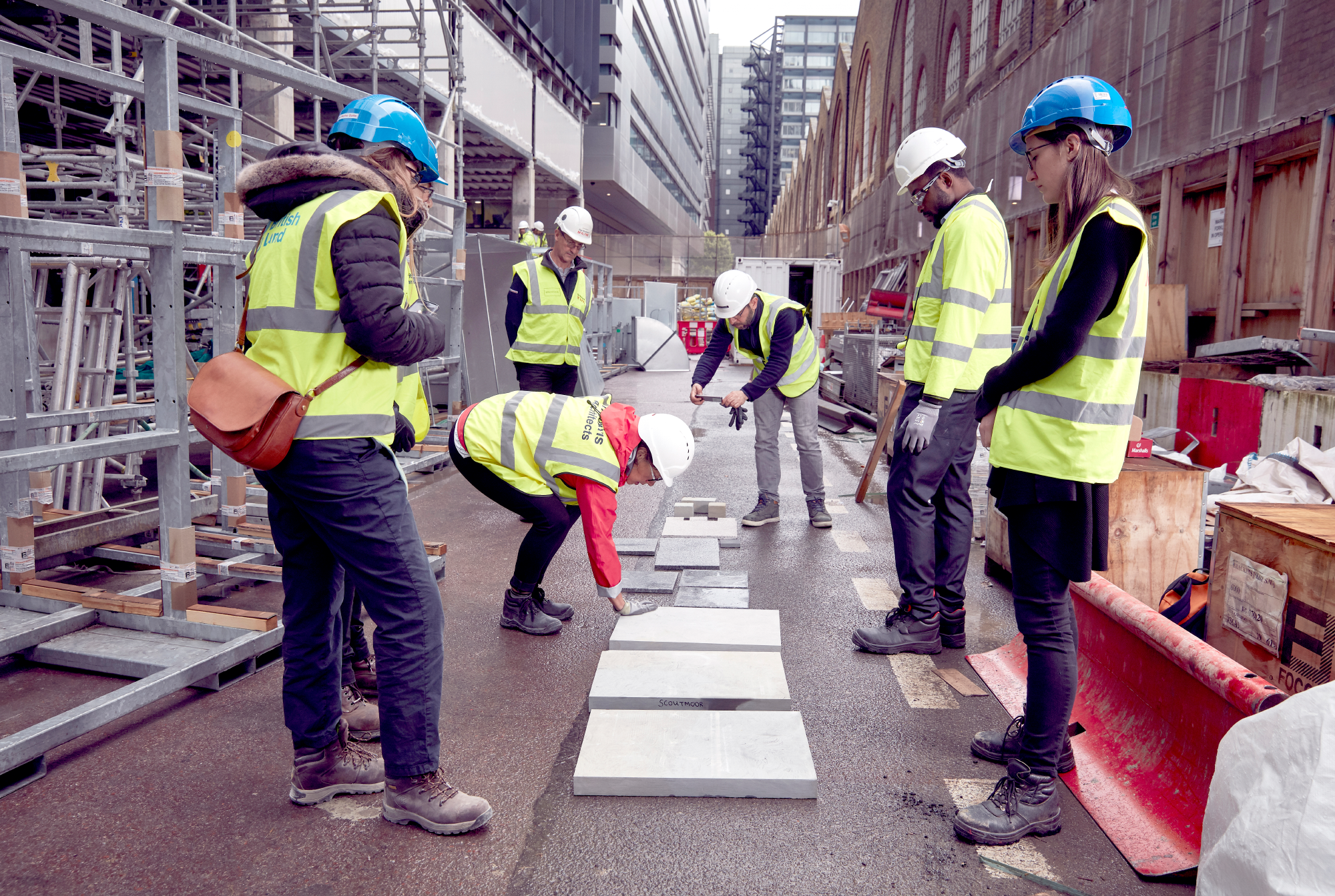 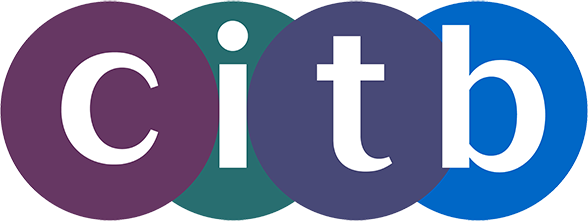 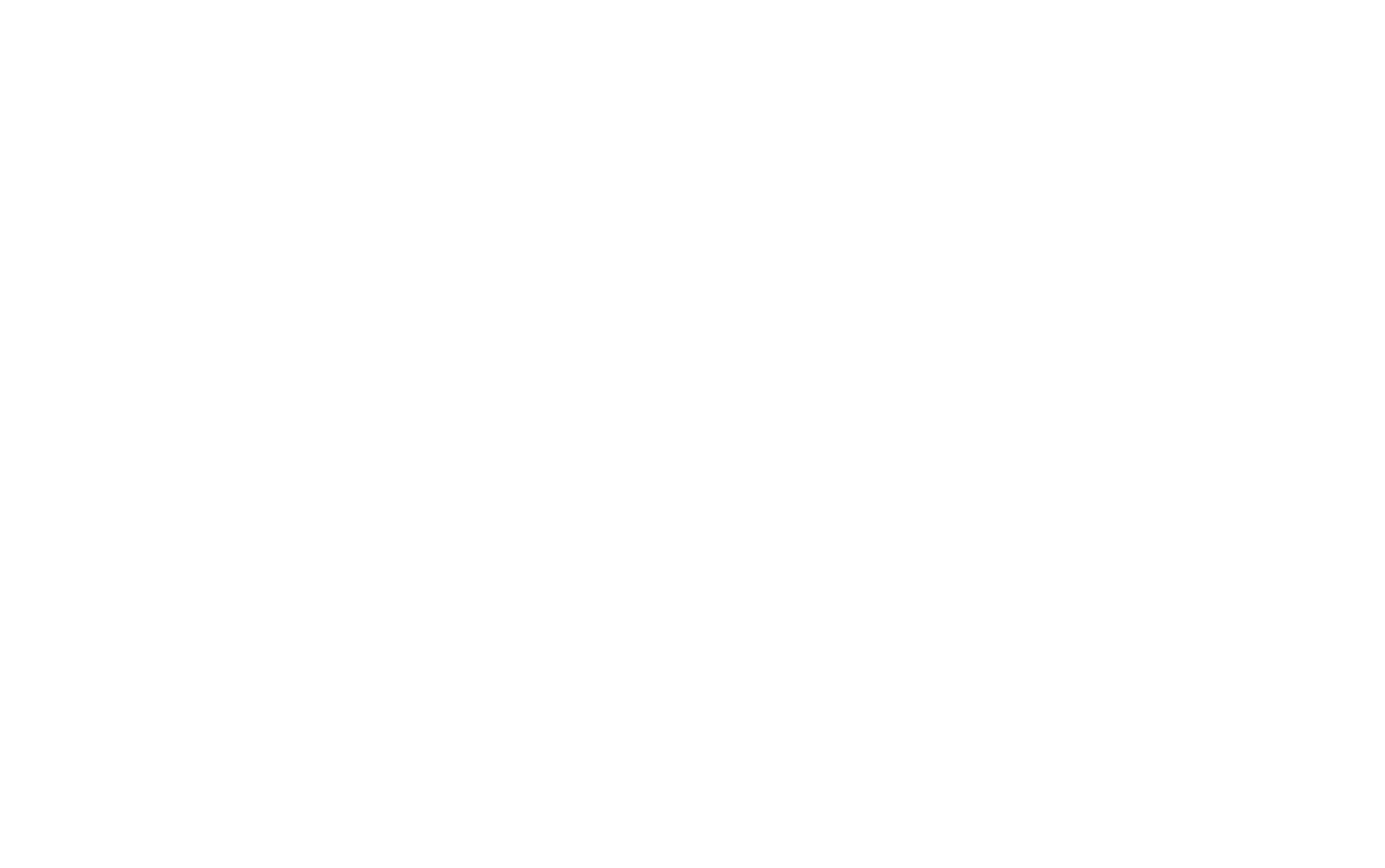 GIRI Training Commission

 12th Sept 2023
Agenda
Welcome/introductions
Intro to commission
Background to GIRI
GIRI Training
What the commission will fund 
Tender process
Questions and Answers

Please note, this event is being recorded
Overview
GIRI’s accredited training scheme directly targets the root causes of error and empowers companies, project teams, and individuals to get it right first time. GIRI courses enable employees to develop the right skills to collaboratively understand, pre-empt and avoid error in their daily work. 
This commission is intended to increase training capacity in relation to the delivery of GIRI productivity training, designed to help organisations, projects teams and individuals to avoid error.  
Productivity has been recognised as a strategic priority for CITB.  Research has shown that: 
 Error costs the UK construction industry between £10 and £25 billion per annum.  
Industry-wide culture change is needed to improve construction productivity.  
Historically, industry investment in non-technical skills is markedly low  
Employers require guidance, support and incentivisation to successfully address the identified skills gaps amongst supervisors and managers at all levels. 
This commission was originally opened in early 2023 and had received two successful bids by the time it closed on the 9th May 2023.  CITB and GIRI are keen to increase the number of approved GIRI training organisations and we are therefore re-opening the tender for more bids.
This re-opened commission has a budget of £338K to run from Jan 2024 until October 2025 and will provide the opportunity for up to 4 CITB levy registered Providers across the UK to have the GIRI concept embedded into their organisation at minimal cost.
The Get It Right Initiative
Construction errors cost the UK industry £billions every year.

GIRI has been developed with the single aim of significantly reducing error in construction.
Get It Right Initiative members – March 2023
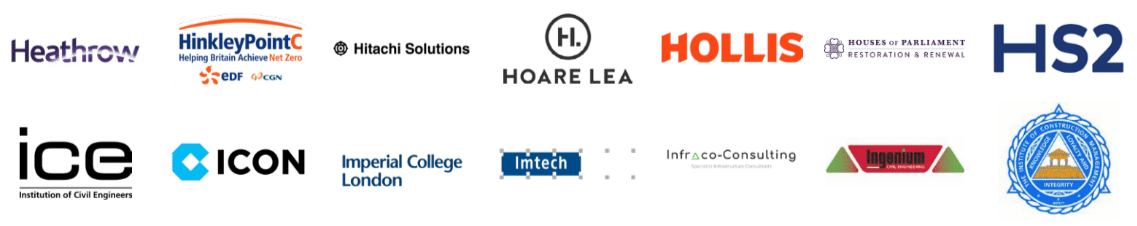 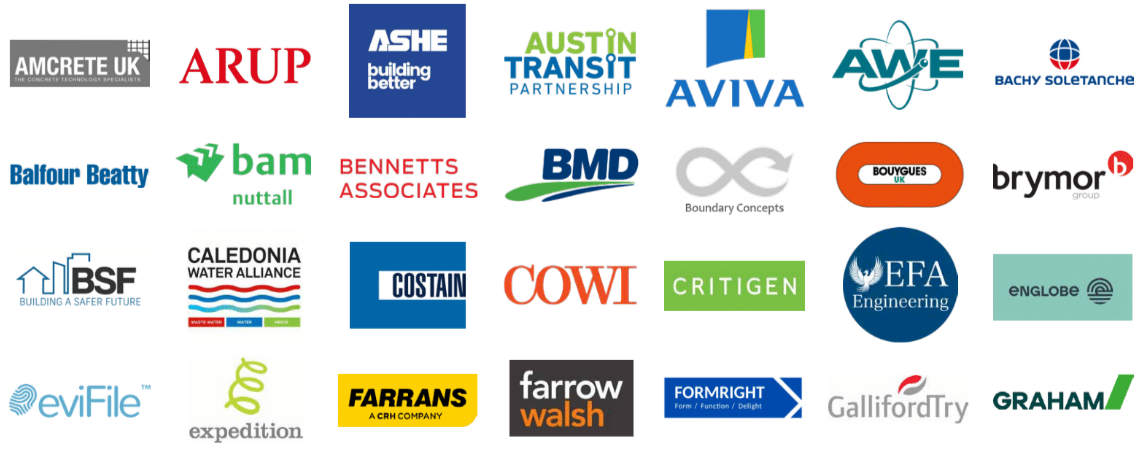 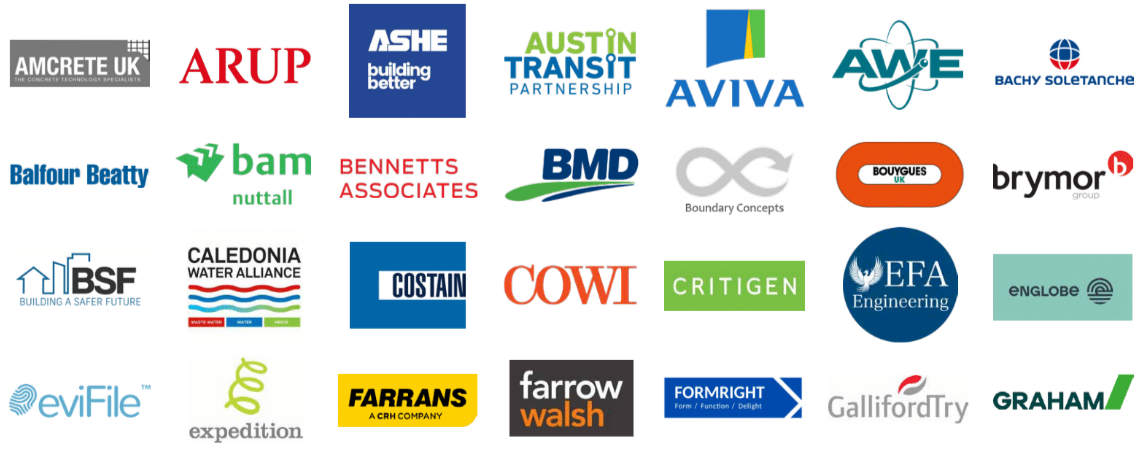 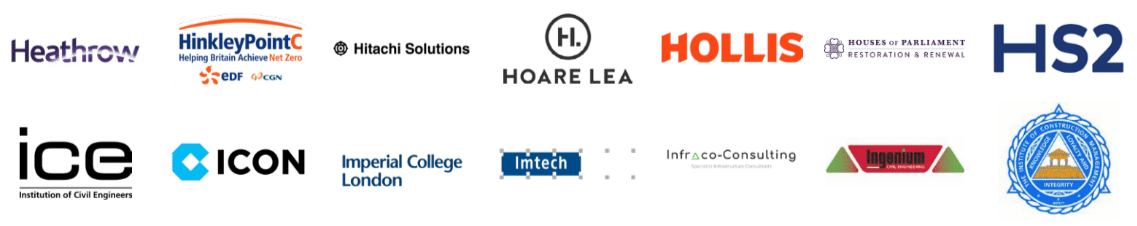 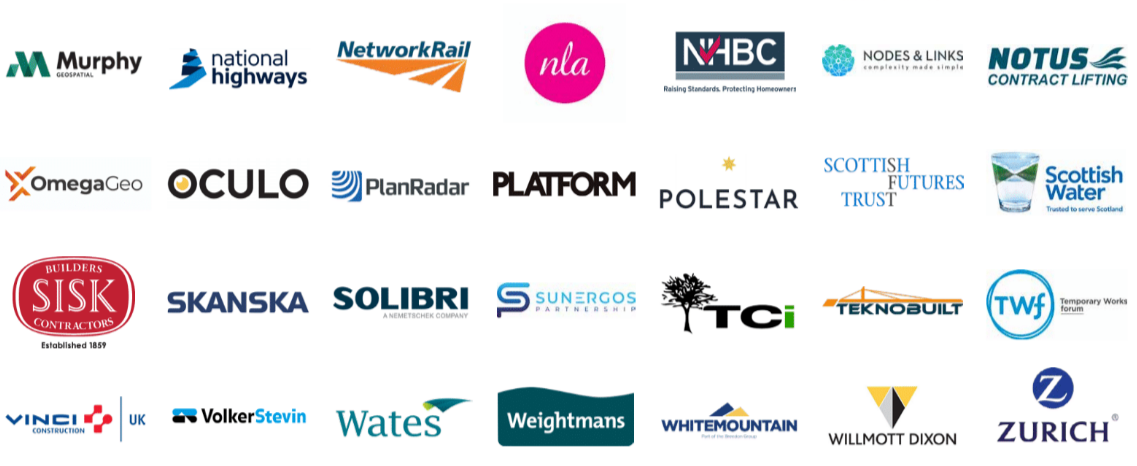 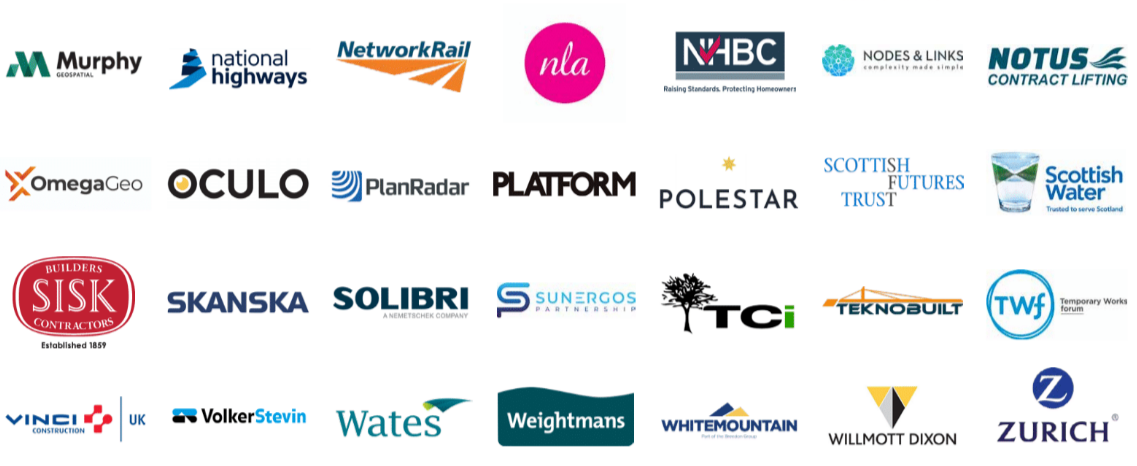 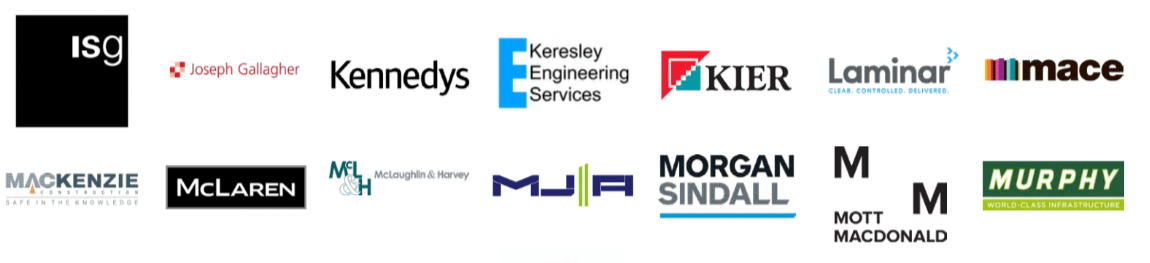 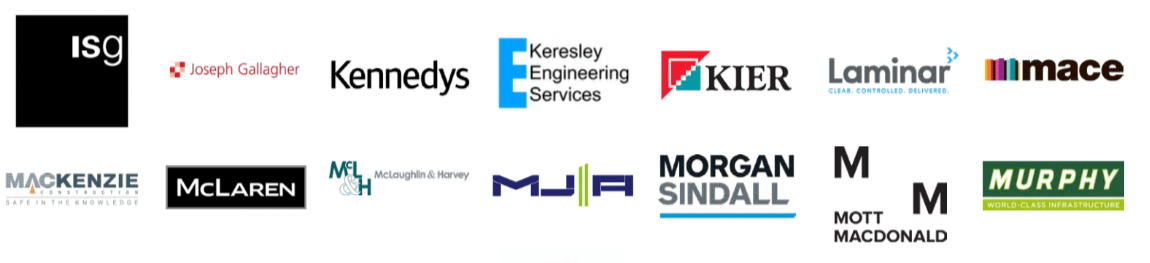 Video Link
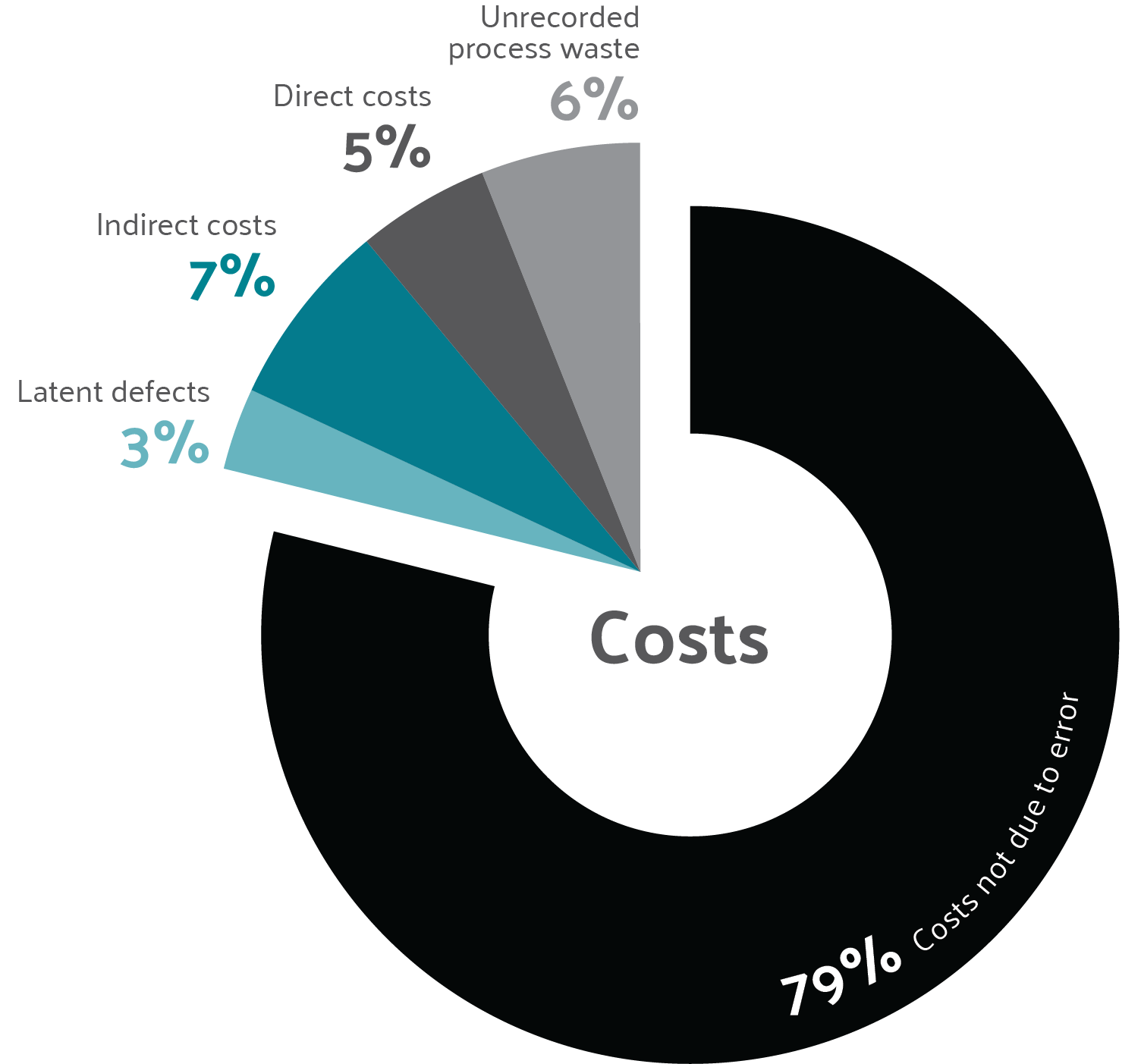 Cost of Error21% of turnover£21 Bn/year
[Speaker Notes: CITB funded research to understand error.

The research quantified the cost of error – its huge!]
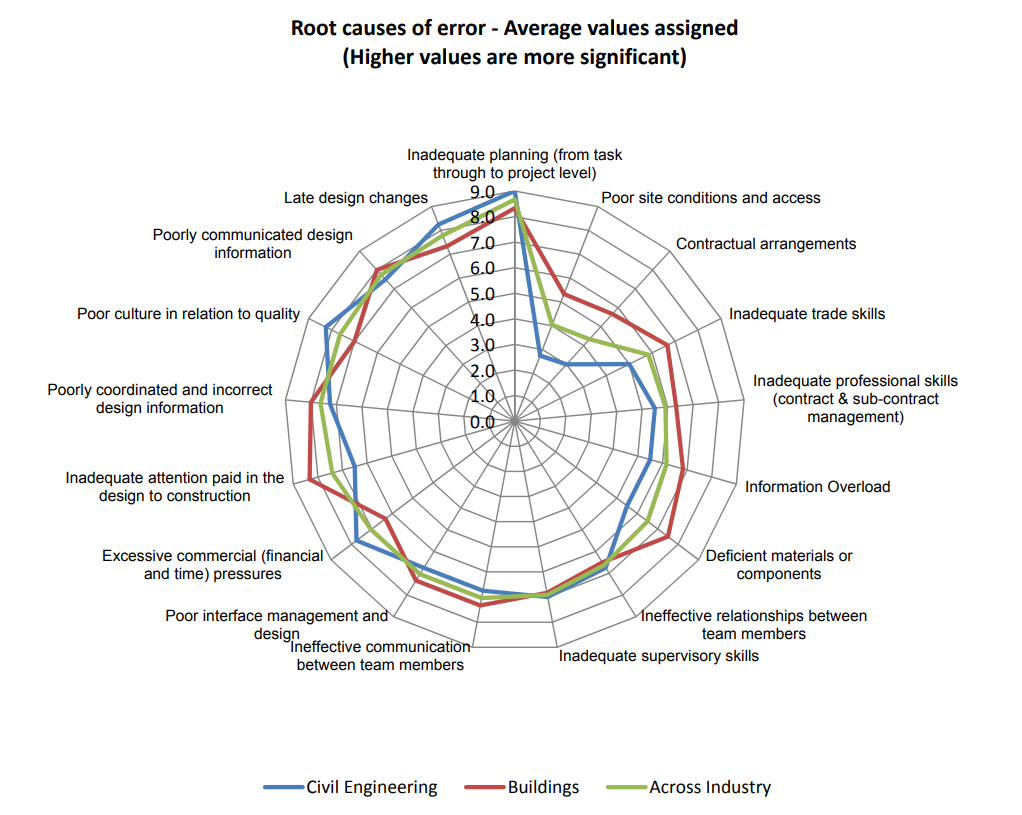 Root Causes of Error
[Speaker Notes: The research then identified the common underlying root-causes of error.

These are complex, but there were very clear common themes.

CITB then provided additional funding to develop training, which would specifically target these underlying root causes of error.

A Two year programme, using a “sprint” methodology, with a consortium of 7 major companies, to develop this training.]
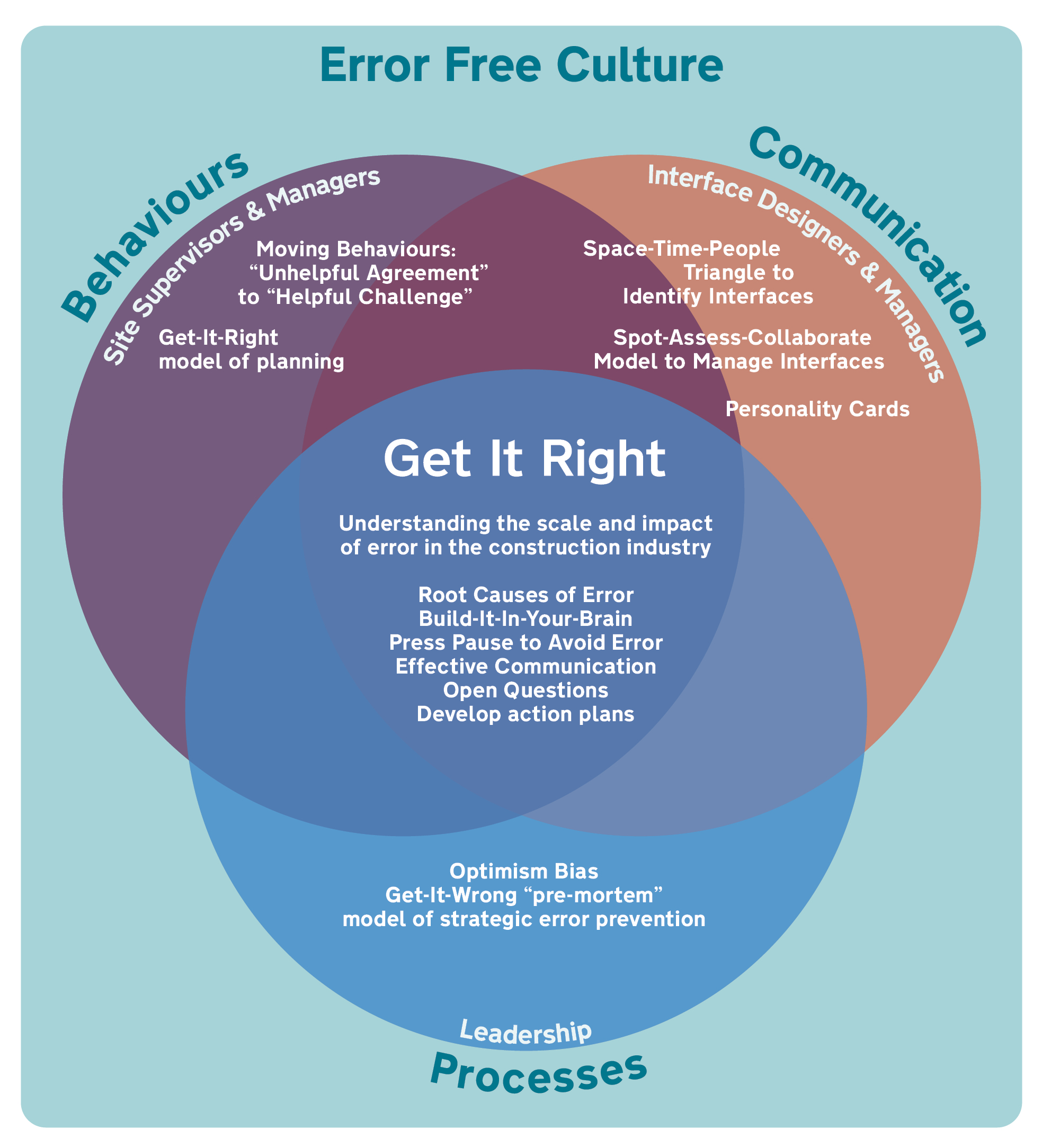 Three Streams
[Speaker Notes: At it’s heart we have what is sometimes referred to as the “golden thread” of our training. And you can see that it is all about developing an error free culture.

Three key topics that run through all of our training are “Behaviours”, “Communication” and “Processes.]
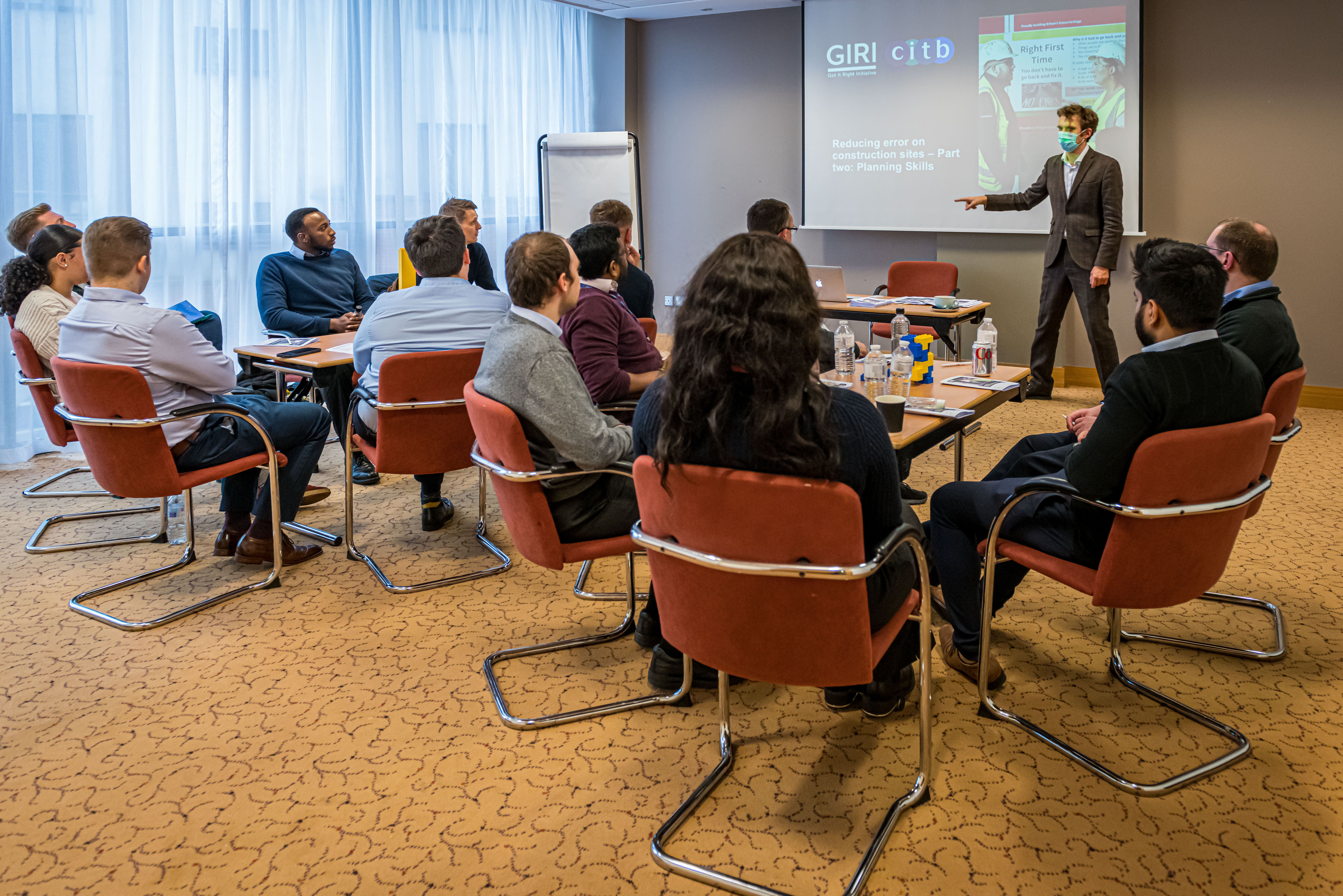 Three Streams
Leadership
One Day Training Course
Organisational Leadership Training (LE-01)
Project Leadership Training, repeated throughout the project (PL-01, PL02)
Targeting multi-disciplinary leadership teams
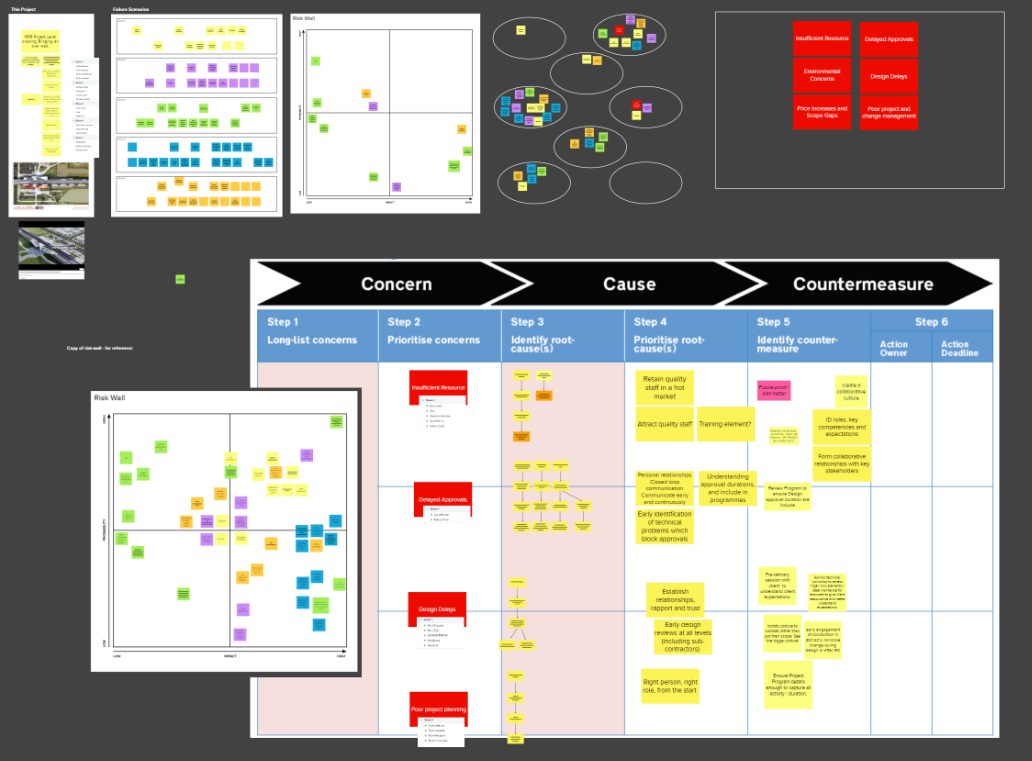 [Speaker Notes: Courses for senior leadership in construction organisations that aim to inspire, engage and help participants reach a consensus about what needs to be done differently within their organisation and projects so that it becomes normal practice to ‘get it right first time’. 

First half of session – Behaviours, Processes and Communication (individual actions)

Second half – Get it Wrong exercise, counter optimism bias, group action plan targeting this project or company]
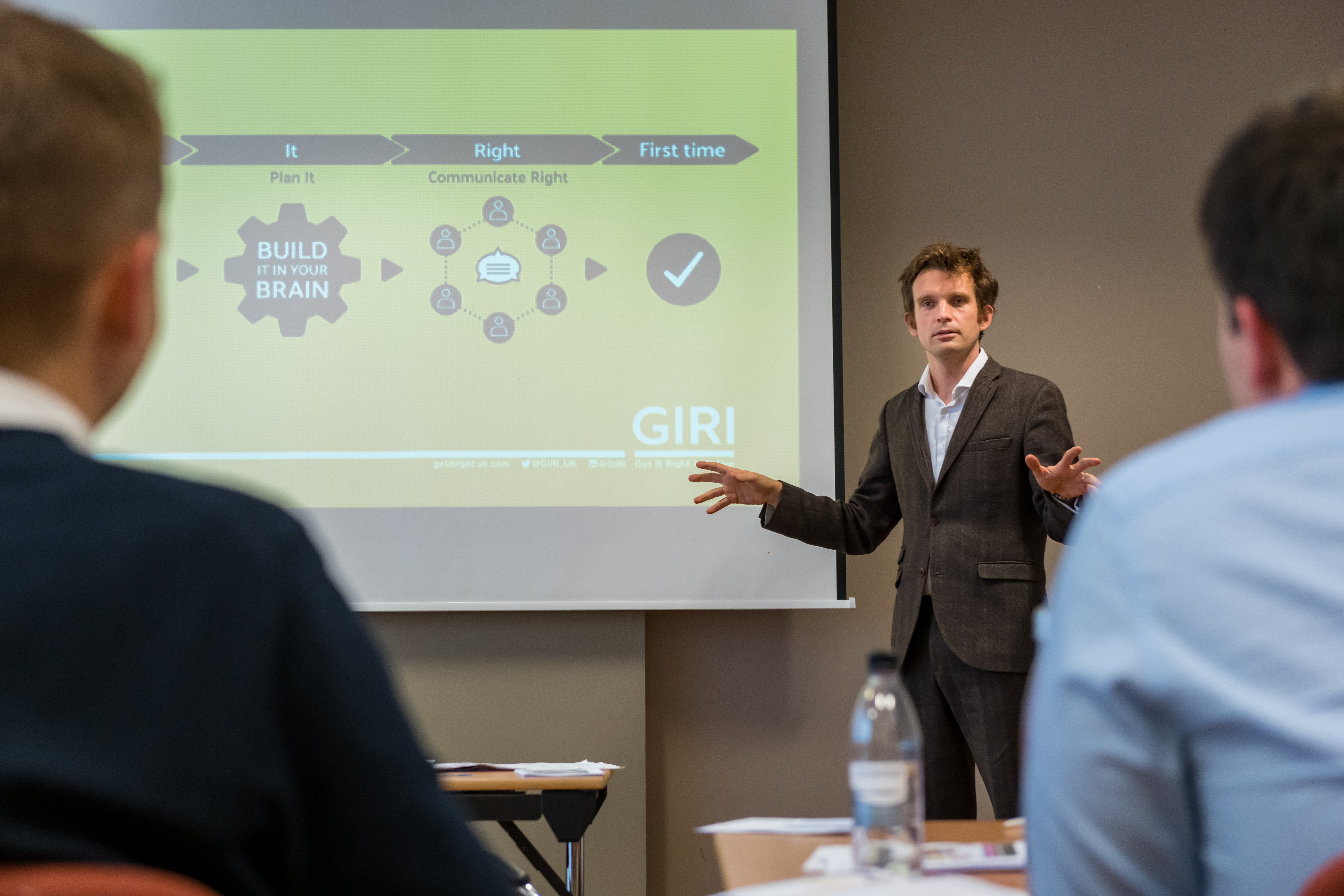 Three Streams
Leadership
Interfaces
Two x ½ Day Training Courses
Collaboration (IN-01)
Designing for Construction (IN-02)
For:
Client, Project Managers, Planners, Quantity Surveyors, Architects, Consultants, Contractors / Sub-contractors, Suppliers.
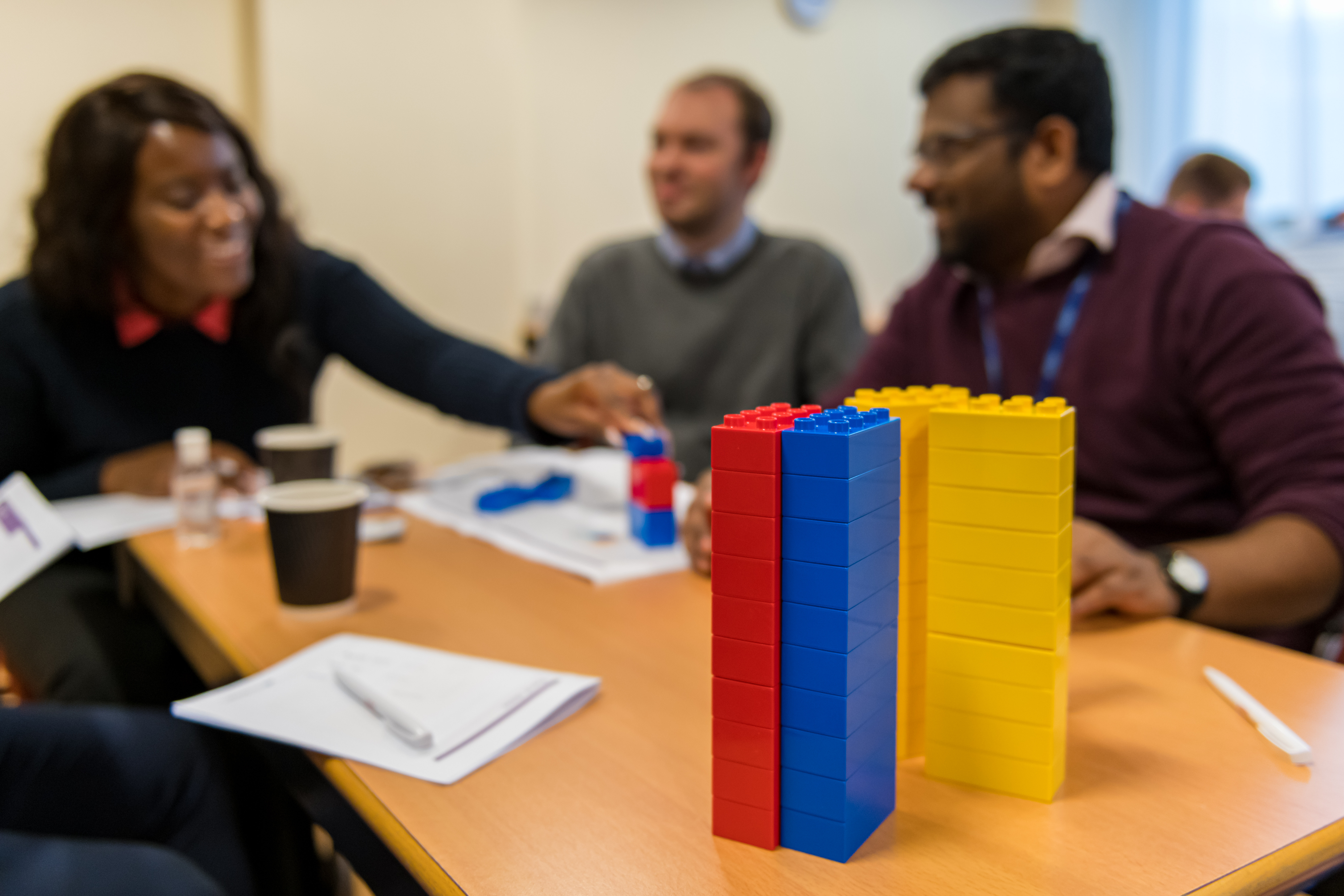 [Speaker Notes: Two complimentary training courses that focus on methods to avoid construction errors at design and construction interfaces. Participants will raise their awareness for the scale of errors in the construction industry and gain an understanding of interfaces as a common root cause of error. 

Can be run as two separate ½ days, or one full day.

Highly interactive, use practical exercises and reflection to relate to real-world challenges and develop action plans.

Develop collaboration skills. Help designers understand challenges of construction, help constructors understand the challenges of design.]
Three Streams
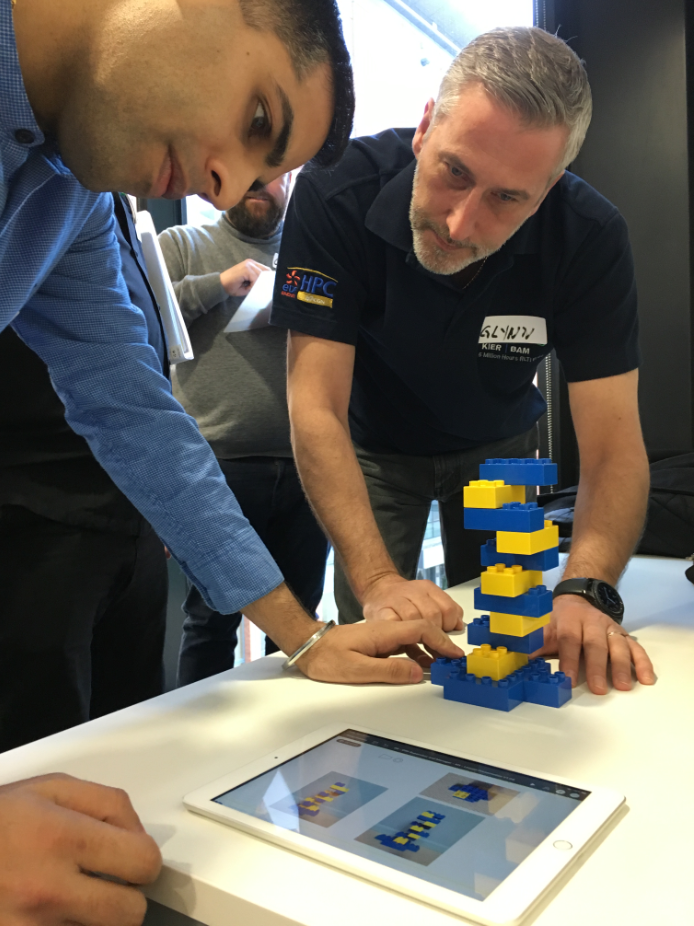 Leadership
Interfaces
Supervisors & Managers
Two x ½ Day Training Courses
Supervision (SM-01)
Planning (SM-02)
For:
Client, Project Managers, Planners, Quantity Surveyors, Architects, Consultants, Contractors / Sub-contractors, Suppliers.
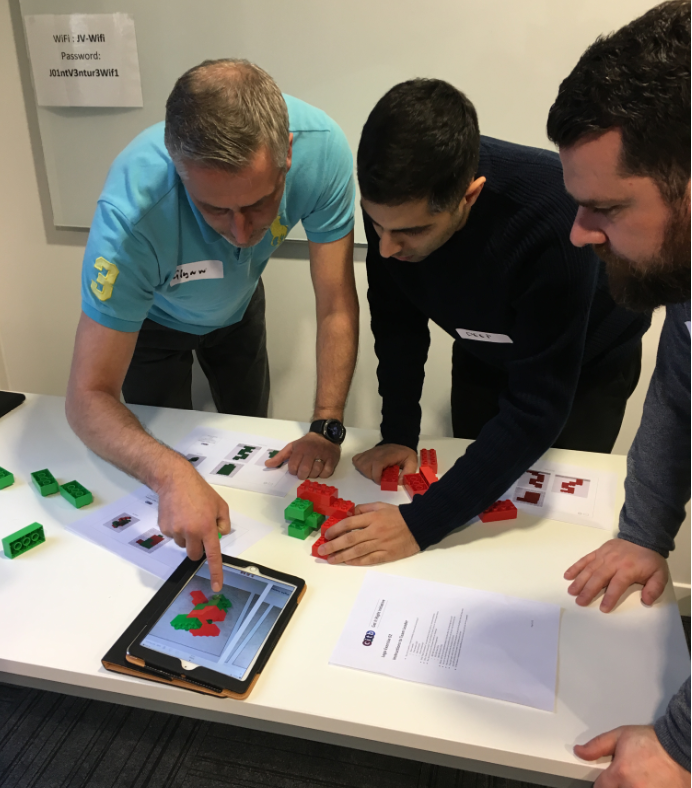 [Speaker Notes: Two complimentary training courses that focus on methods to avoid construction errors at design and construction interfaces. Participants will raise their awareness for the scale of errors in the construction industry and gain an understanding of interfaces as a common root cause of error. 

Can be run as two separate ½ days, or one full day.

Highly interactive, use practical exercises and reflection to relate to real-world challenges and develop action plans.

Develop collaboration skills. Help designers understand challenges of construction, help constructors understand the challenges of design.]
Train the Trainer
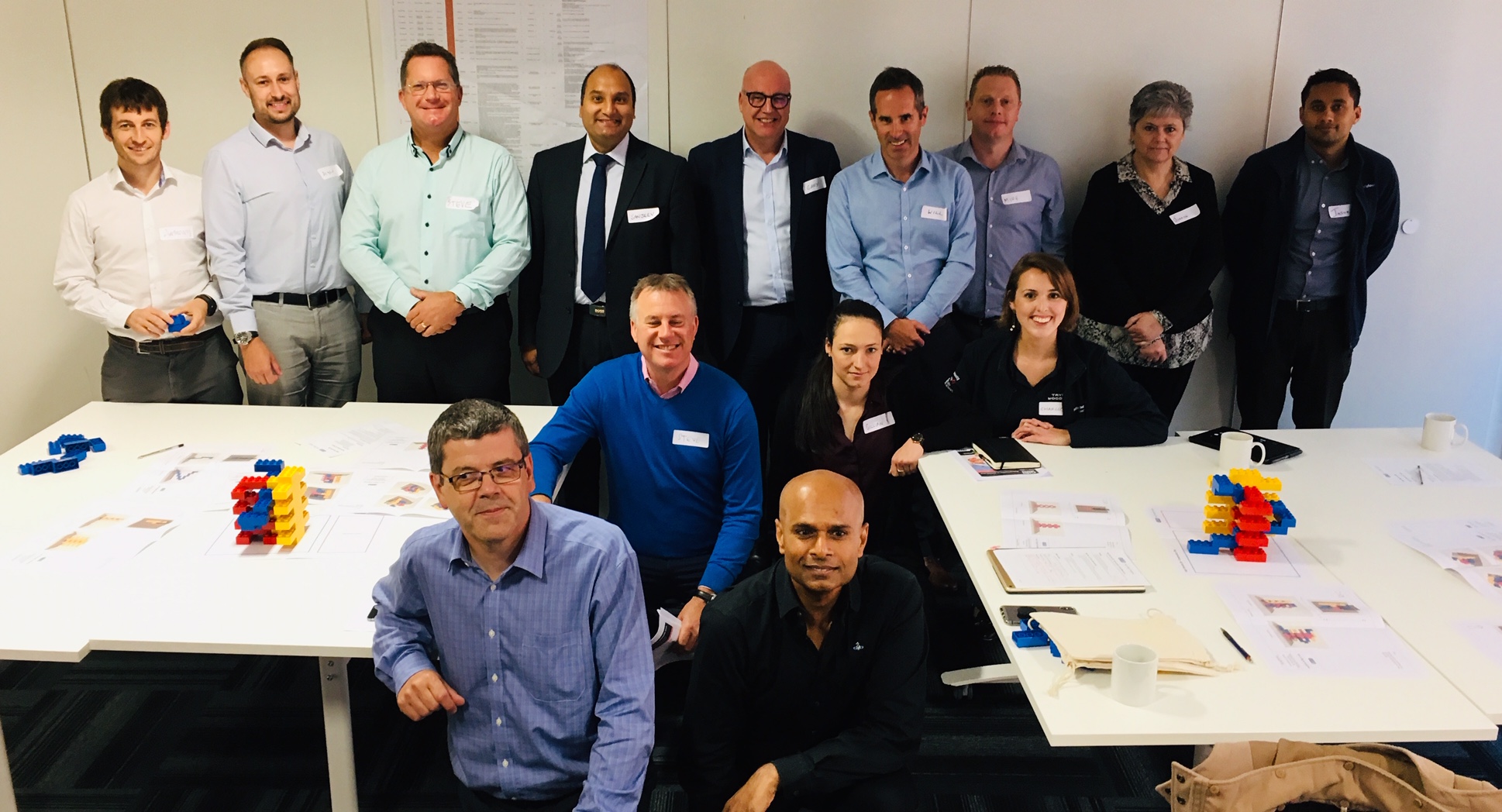 Leadership
Delivered by GIRI
Interfaces
Peer trainers
Deliver in pairs
Supervisors & Managers
Peer trainers
Deliver in pairs
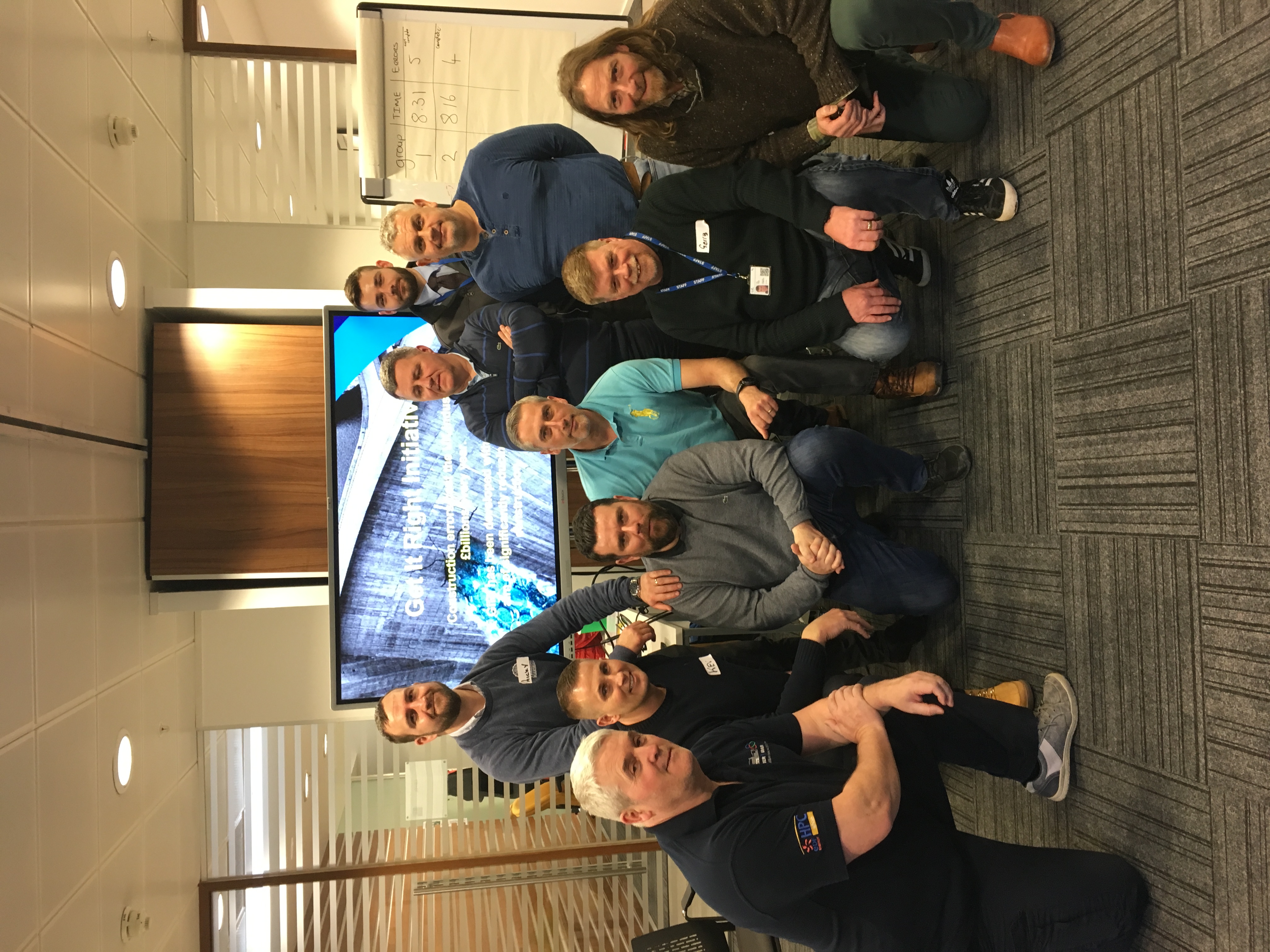 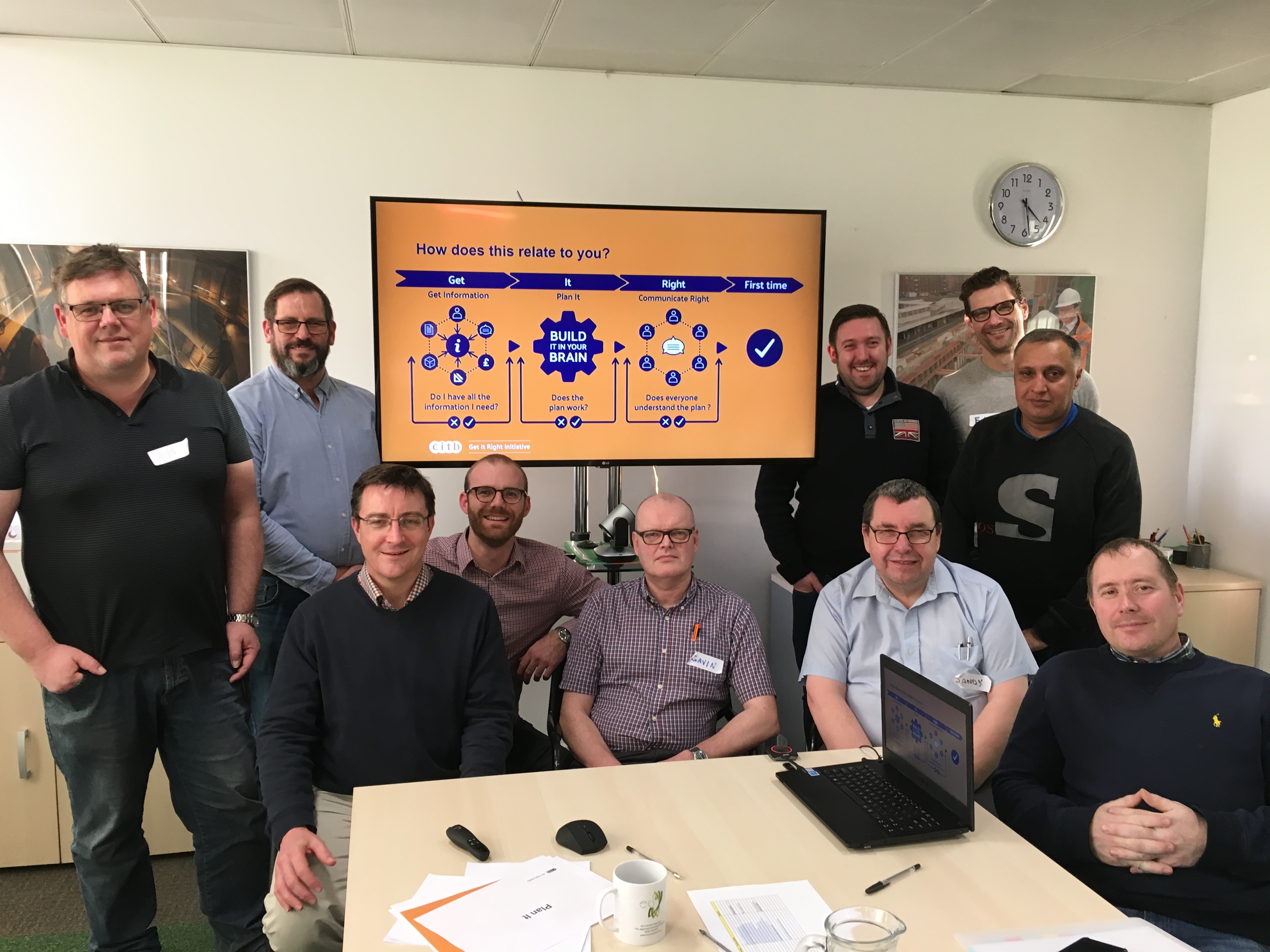 [Speaker Notes: The train the trainer courses are really successful.

They have the added benefit of, not only giving you the ability to deliver the training courses. But the trainers become GIRI champions.

½ day course = 2 day TT course.]
GIRI Accredited Training Scheme
Model 1: 	
Courses delivered directly by GIRI (professional internal GIRI Trainers)
 	
Model 2: 	
Courses delivered by GIRI Approved Training Providers 
(Commercial Training Providers) 	

Model 3: 	
Courses delivered in-house by GIRI Approved Training Providers (Industry employers)
[Speaker Notes: CITB appointed GIRI to be the Recognised Training Organisation for the GIRI suite of courses and to set up and administer the associated Accredited Training Scheme to:

Ensure GIRI training is accessible to industry at all levels
Build capacity and capability to upskills the workforce on error-avoidance
Maintain consistency in quality of training delivery
Achieve maximum impact on construction productivity & profitability

The Scheme is designed to promote, support and enable delivery and uptake of these courses via 3 models:
Direct Delivery
Delivery by GIRI Approved Training Providers (Commercial Training Providers)
Delivery by GIRI Approved Training Providers (Industry Employers)]
Becoming a GIRI Approved Training Provider
Read Scheme Rules
Check your organisation meets the Criteria for GIRI Approved Training Providers
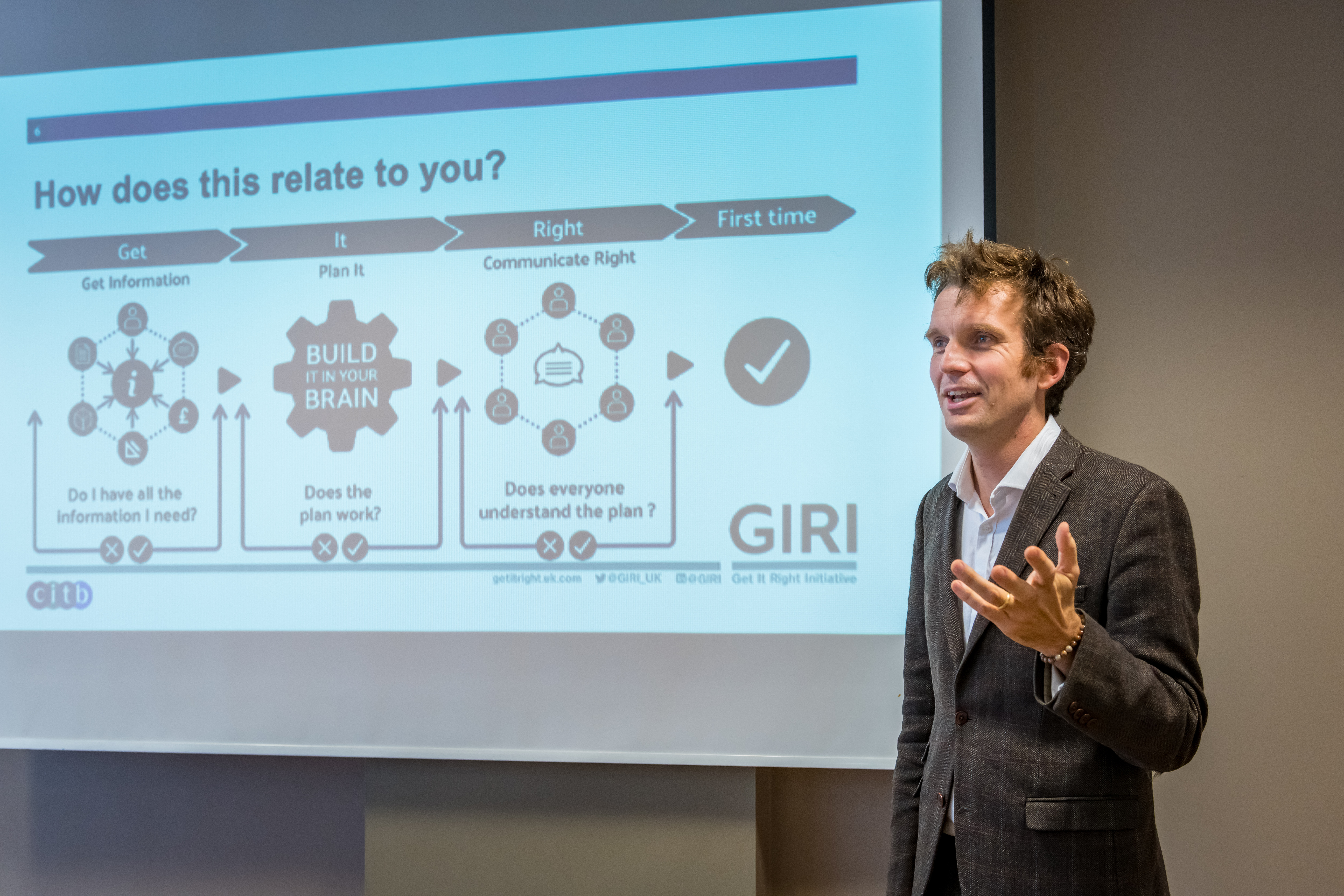 Identify and engage suitable GIRI Approved Trainers and a ‘Key Contact’
Complete Application Form
Enter into GIRI Sub License Agreement
[Speaker Notes: To become a GIRI Approved Training Provider, you must:

Read Scheme Rules (note requirements around insurances/policies & procedures/ resources/ minimum venue requirements/ internal quality assurance…)

Ensure your organisation meets the Criteria for GIRI Approved Training Providers
Identify which courses your organisation wishes to deliver
Identify and engage suitable GIRI Approved Trainers
Complete the Application Form for GIRI Approved Training Providers
GIRI will review your application and conduct an initial audit
If successful, you sign and return the GIRI Sub License Agreement
Approved Training Provider Certificate and Registration Number issued 
Access to the GIRI LMS granted


CITB ATO status also to be attained/updated so Training Directory can be updated and grants generated by employer organisations.

Note – approval to be renewed annually.


For full details, go to Scheme Rules.]
Becoming a GIRI Approved Trainer
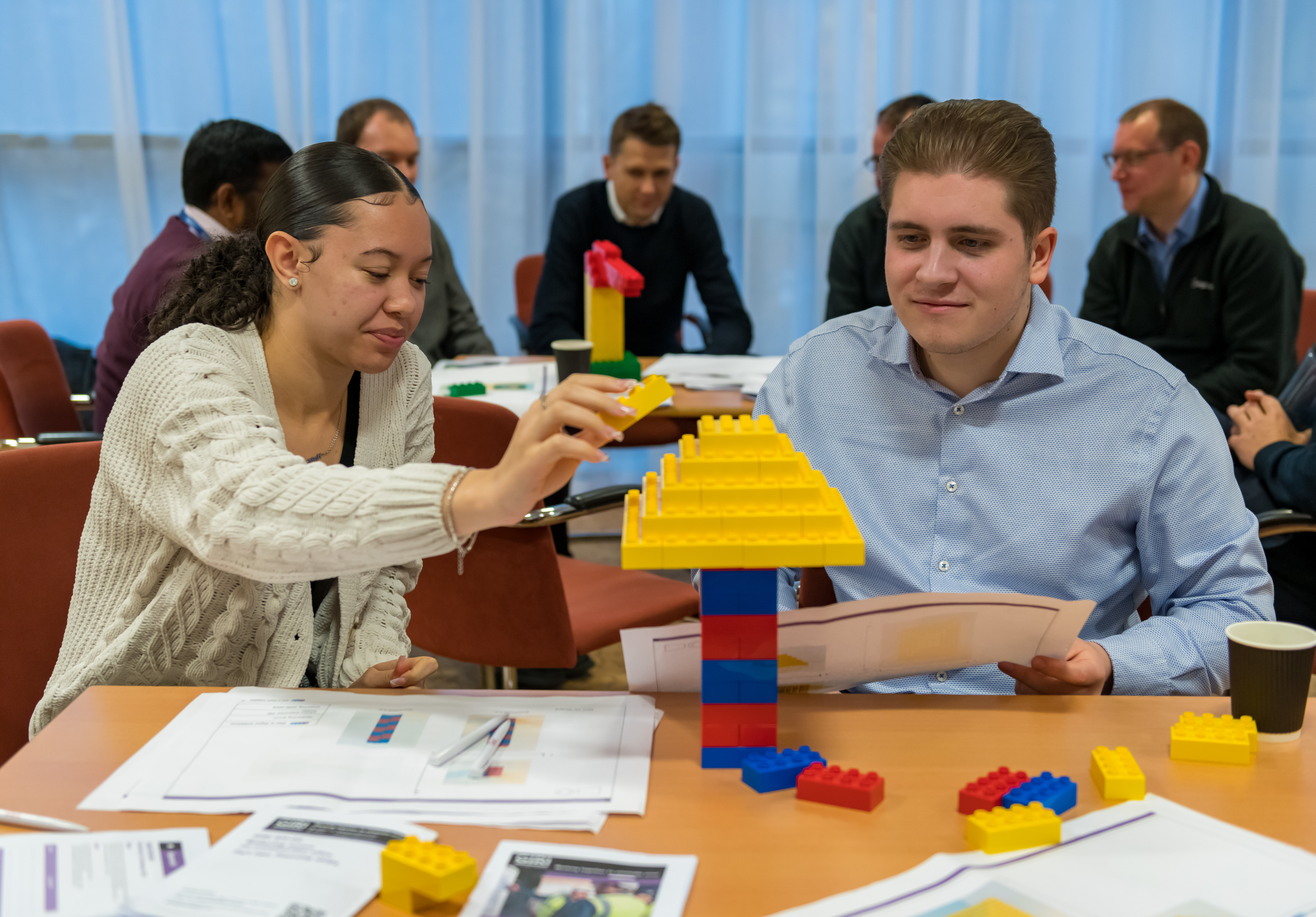 Check your proposed trainers meet the Criteria for GIRI Approved Trainers (peer delivery)
Complete Application Forms
Enter into Trainer Agreement
Enrol onto the appropriate Train the Trainer course
[Speaker Notes: To become a GIRI Approved Trainer, you must:
 
Ensure your Trainers meet the Criteria for GIRI Approved Trainers (both the generic and course specific criteria)
Identify the courses each Trainer wishes to deliver
Complete the Application Form for GIRI Approved Trainers and return with a signed Trainer Agreement
Enrol the prospective Trainers onto the Train the Trainer Course
Approved Trainer Certificate and Registration Number issued
Access to the GIRI LMS granted
 
Note – approval to be renewed annually.]
Help and Support
GIRI can support throughout the Approval Application process
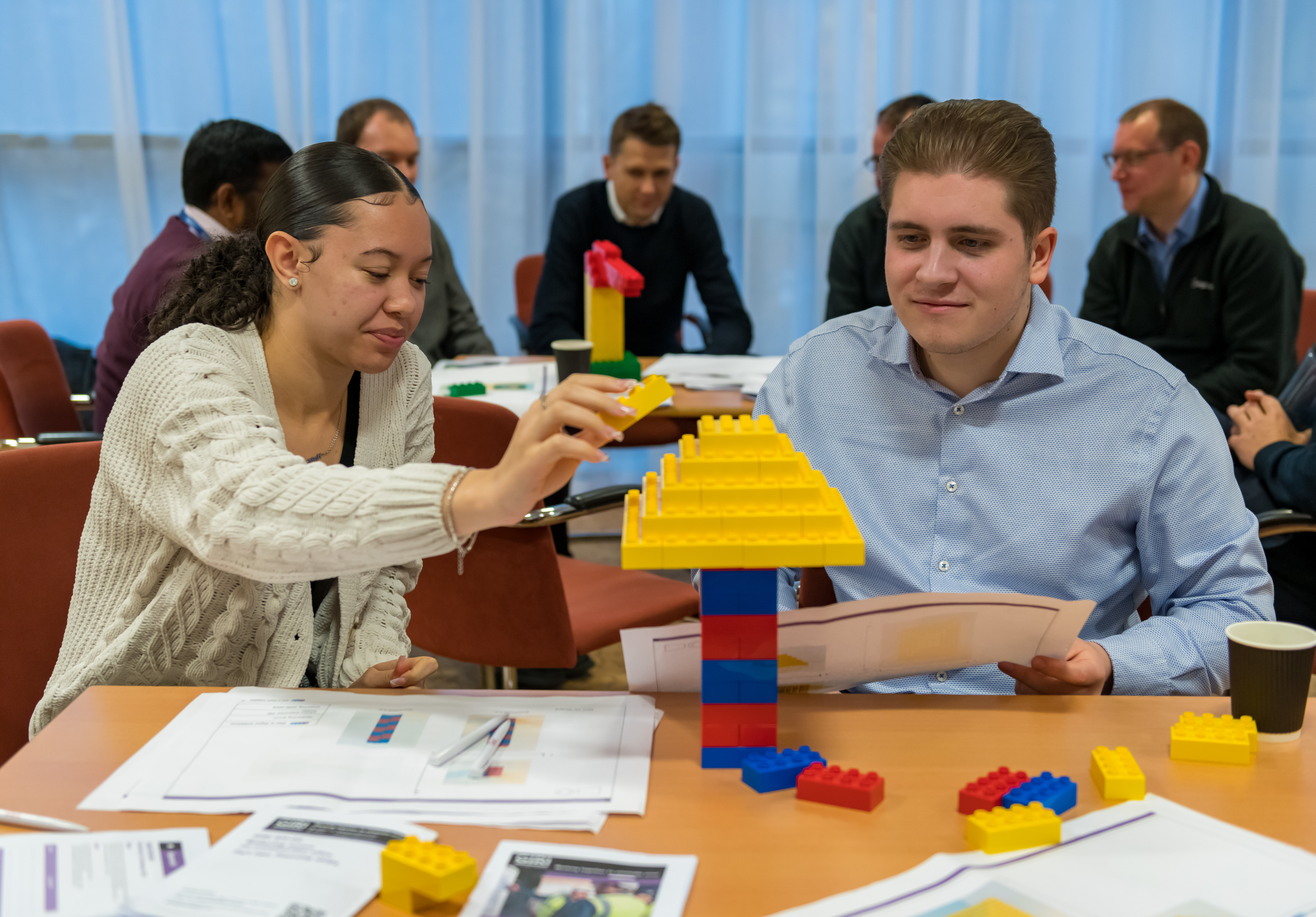 Standardised Training Materials shared via the GIRI Learning Management System (LMS)
End Tests administered via the LMS/ GIRI issue certificates
GIRI monitor quality of training, offering support as required
[Speaker Notes: GIRI Training and Consultancy Limited

Please contact info@giritraining.co.uk if you have any questions or require assistance with Approval applications
All Training materials will be shared via the GIRI LMS, to include:

Pre-course Activities
Powerpoint Slides
Training Manuals
Participant Handouts
Group Workbooks
Pre-course Activities
Templates (required for course administration)

End Test administered via the GIRI LMS/ GIRI issue certificates

GIRI monitor the quality of training delivery (feedback forms issued at the end of every course)/ annual audits]
CITB Proposal
How will this be done
Your organisation will receive the core GIRI training for management and trainers. They will then have the skills to be able to onward train the GIRI methodology to the rest of your organisation. This training alone would normally cost £57k per organisation
Each provider will need to commit  between 3-5 projects whose internal and external project staff will be GIRI trained.
A minimum of 12 employees will be trained as GIRI approved trainers to carry out the training to the project staff. 
Each provider will also choose 3 projects for comparison. Their staff will not go through the GIRI training however will undertake evaluation at the beginning and end of the project to provide comparisons.
GIRI Training & Payment
The commission funds will be used to pay for the training as listed on the left and also the following:  

A maximum of 3600 delegate fees on the 4 courses (SM-01, SM-02, IN-01 and IN-02), across the 4 successful providers.  The Provider should bid for as many spaces as they require for their named projects. 

Each project would be in the region of 180 spaces, but the amount requested can be above or below this depending on the needs of your named projects.  

If more than 3600 spaces are requested across the 4 providers then CITB will confirm the final allocation before awarding contracts

Additional GIRI accreditation costs:
Year 2 GIRI Training provider accreditation fee 
Year 2 GIRI Trainer accreditation fee (max 10) 
End of year 1 GIRI quality visit fee (not including any remedial action costs) 
All the above will be paid on the cost incurred by the provider from GIRI (i.e GIRI member or non-member rate) minus any CITB grant claimed.
Evaluation requirements
This commission with be evaluated to provide information that will demonstrate its impact on the construction industry. This evaluation process will run throughout the commission assessing both the cost of errors as well as the cultural attitudes at various points in the projects. The successful providers must support the evaluation in the following ways: 

Provide a representative for each named and comparison projects, that should be a member of the senior project team, with a good understanding of the project budget and costs who will take part in 1-2-1 interviews with the evaluation team at key points in the project. 

Providers must support the success of the Culture Survey, specifically designed to measure the culture of error avoidance. The survey should be completed by at least 60 -70% of project team members and will be administered anonymously via google forms. 

In addition to paying for the training accreditation CITB will also pay for your participation in the evaluation process. 
£250 per 1-2-1 interview 
£350 per culture survey reaching 60% participation of the workforce onsite at the time of survey
Standard Selection questionnaire/Delta
Supplier selection is a key stage in public procurement, where CITB must gather information on, and make assessments of, potential suppliers’ technical and professional abilities, economic and financial standing and whether any of the exclusion grounds apply.
The standard selection questions ask potential suppliers to self-declare their status against the exclusion grounds, and provide preliminary evidence of their suitability to pursue a professional activity, economic and financial standing, and technical and professional ability.
The standard selection questions are structured in 3 separate parts:
Part 1 - covers basic information about the potential supplier, such as the contact details, professional body memberships, details of parent companies, group bidding and so on.
Part 2 - constitutes self-declarations of whether (or not) any of the exclusion grounds apply.
Part 3 asks for evidence and self-declarations of economic and financial standing and for self-declarations relating to technical and professional ability.
Tender questions
Quality (20%)
Please describe your organisations approach to internal quality assurance. For further information on GIRI Quality Assurance Requirements, please refer to section 4 of the GIRI Scheme Rules. 
Trainers (20%)
Please provide the details (name, job title) of the proposed employees that you have identified to become SM and IN Trainers. 
Please outline how these individuals meet the Trainer criteria as outlined in the GIRI Scheme Rules.  
Key Contact (10%)
The success in being an Approved GIRI Training Provider rests heavily on the role of the Key Contact as specified in the GIRI Scheme Rules.  
Please provide details of the individual you have identified for this role and how they meet the GIRI criteria 
Named Projects (30%)
Please provide details and brief description of at least 3 (maximum 5) Named Projects on which GIRI training will be delivered to the appropriate staff and supply chain between September 2023 to end of June 2025, ideally including one project which completes during this period.  Please also provide details of 3 Comparison Projects which will not receive GIRI training. 
For each Named Project, please complete the Delivery Schedule template to confirm the number of individuals that will be trained for each project and the proposed schedule for training delivery  
Longer term Impact (20%)
The overarching aim of this commission is to embed the GIRI methodologies into the construction industry.  How you will make the training we have provided sustainable in the long term is therefore essential. 
Please outline your sustainability plan for the next 5-10 years.
Important Information
Key Dates
What do you need in order to succeed

A Key Contact who will manage the programme

Support from senior management with a named director who will sponsor the programme 

A desire to become a GIRI Approved Training provider and a CITB ATO 

Employees within your organisation with the experience to become a GIRI trainer

A want to continue the GIRI methodology after the commission has finished

3-5 projects that will run for the duration of the commission
How to plan your bid
Review Bid Application form and Specification (DELTA)
Ensure senior level buy in/ director sponsorship
Create a Bid Plan (include WHO you need to engage with & timescales)
Identify and agree 3 to 5 Named Projects (ensure senior level authorisation and project level buy in/ commitment)
Identify & engage with potential trainers (minimum 12) 
Plan out the Delivery Schedule (date, project, delegate numbers…)
Identify & engage with Key contact 
Complete application form and submit by 10th November
Key Considerations
Ensure sponsoring director is engaged and committed to the project as soon as possible, so that you can start pulling together resources and project plan and have confirmation they are happy to sign off all documents
Ensure your legal team has reviewed the CITB Terms and Conditions and GIRI Sub Licence Agreement in the Delta document download section before you fully develop your application
Read the Previously Asked Questions document available in delta document download or the CITB website
If you have any questions during the bidding window, please use the Delta Message Centre facility in the 1st instance, and as soon as possible.  There will be a clarification webinar in Oct 23 to ask further questions.  No other method of communication with the commissioner will be available
Link to delta will be put on our website when ready
https://www.citb.co.uk/levy-grants-and-funding/funded-projects/current-opportunities/
Any questions?
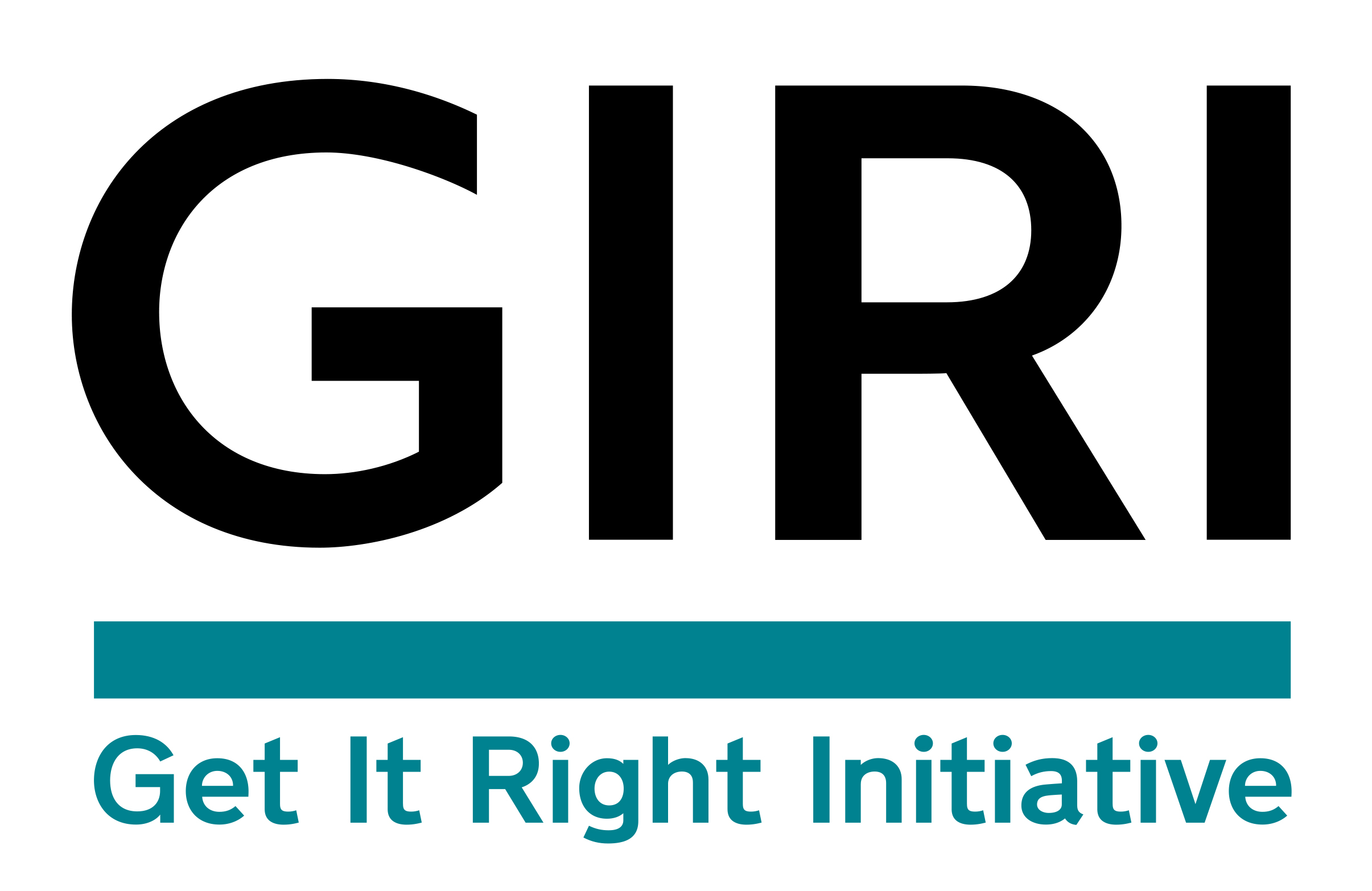